Printing Reflectance Functions
Author
TOM MALZBENDER & RAMIN SAMADANI—
     Hewlett-Packard Laboratories

STEVEN SCHER and ADAM CRUME--
     University of California Santa Cruz

DOUGLAS DUNN--
	3M

JAMES DAVIS--
	University of California Santa Cruz
A real scene’s appearance at each point depends upon the incident
illumination, the surface Bi-directional Reflectance Distribution
Function (BRDF) [Nicodemus et al. 1977], and the local
surface orientation.

BRDF:
      a four-dimensional function that defines how light is reflected at an opaque surface.
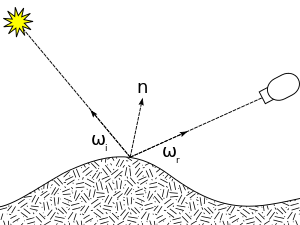 The paper consists of a hexagonal array of spherical depressions that have a specularly reflective surface. 
By selectively printing opaque or partially opaque ink on portions
     of that surface, we can control whether a specific incident
     lighting direction returns a specular highlight, and to what
     degree.
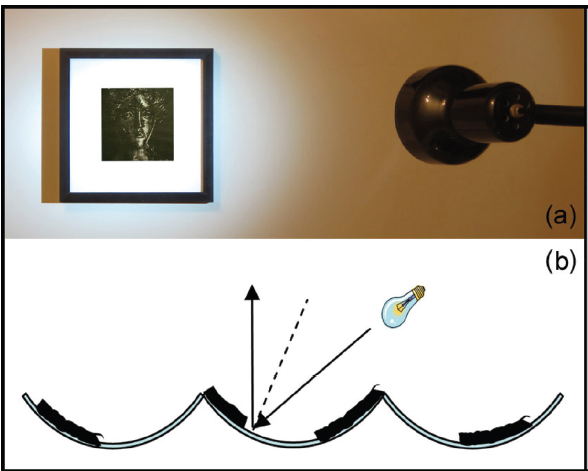 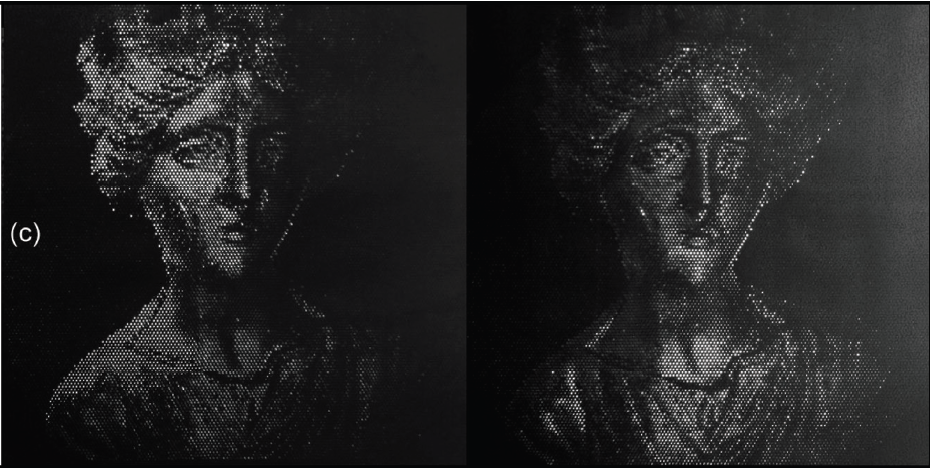 Mask
In this approach, specular highlights off the inks on the transparency film are in the reflection direction given by
     the normal of the film, not the normals associated with the shape
     of the metalized dimple.
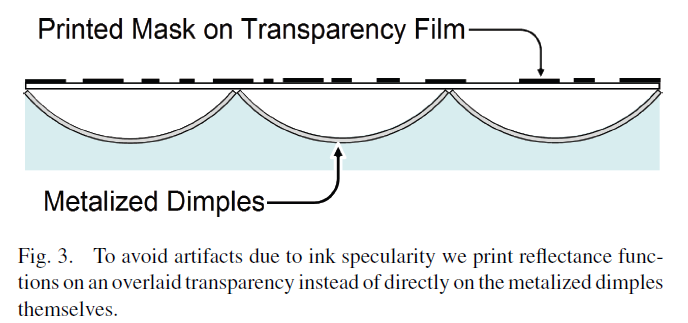 Result
Video